June 6-7, 2018| NEPOOL Markets Committee
Enhanced Storage Participation
Enhance the ability of electric storage facilities to participate in the New England wholesale electricity markets
Catherine McDonough
413.535.4027| cmcdonough@iso-ne.com
1
WMPP ID: 122
Enhanced Storage Participation
Proposed Effective Date: Q1 2019
Resource Dispatchability changes (ER17-68-000) enhanced the participation rules for dispatchable storage facilities to better enable battery storage to fully participate
Additional changes are required to support the implementation of these changes to:
Allow participants to manage their state of charge in the Energy Market
Reduce the need to manually re-declare dispatch limits
Enable full dispatch of facility (+/-) in sequential energy market dispatches
Allow the proper accounting of spinning reserves
Enable simultaneous Regulation and Energy Market participation
Receive a single electronic dispatch instruction for the facility
Extend NCPC credit rules to all Storage DARDs
Proposal also extends the current DARD and DARD Pump cost allocation rules to Storage DARDs
2
Overview of Today’s Presentation
Discussing proposed rule changes to improve the ability of directly metered fast-switching storage facilities to participate in New England’s  wholesale electricity markets
Proposed rule changes acknowledge the physical capability of new storage technologies and leverage existing market constructs to accelerate implementation 
Additional changes will be required to comply with FERC Order 841; Stakeholder discussions will start in August to meet December filing date
ISO will continue to evaluate how storage (and other technologies) participate in the markets to determine whether additional enhancements may be required.
3
Key Elements of the Proposal
4
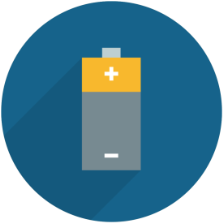 Enhance Storage Participation Rules
Summary of Key Features
Continuous Storage Facilities can offer their full (+/-) capability into Regulation Market as an ATRR and manage their state of charge  while selling Regulation Service
Can bid remaining part of its capability into the Real-Time Energy Market as DARD or Generator Asset to be economically dispatched to receive or inject energy (or can self-dispatch)
Can provide spinning reserves as DARD and/or Generator Asset consistent their physical capability even when facility is regulating as an ATRR
Will receive a single “dispatch control signal” that combines its AGC SetPoint with its Generator Asset or DARD Energy Market DDP
5
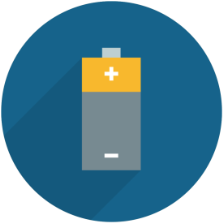 Enhanced Storage Participation Rules
Summary of Key Features (continued)
To help the storage facility manage its state of charge, dispatch limits will be automatically re-declared based on available energy and available storage telemetered to the ISO and based on the  regulation limits (if facility is selected to provide regulation)
Eligible for Day Ahead and Real Time NCPC credits like other DARDs and Generator Assets 
Subject to the same cost allocation rules as DARDs or DARD Pumps
Can take on Day-Ahead Energy Market obligations like other DARDs and Generator Assets 
Can participate in the Forward Capacity Market as a Generating Capacity Resource and in the Forward Reserve Market as a Forward Reserve Resource
6
Summary of Tariff Changes
7
Summary of Tariff Changes
Overview
New Electric Storage Facilities Section III.1.10.6
Definitions and Terms
Technology-Neutral and Storage-Related 
Clean-Up  
Sections III.1-to-III.13
Storage-Related 
Clean-Up  
Section III.14 Regulation Market
Storage-Related 
Clean-Up 
Net Commitment Period Compensation (Appendix F)
Storage-Related 
Clean-Up
8
Summary of Tariff Changes
Additional Changes to May Tariff Redlines
Changes from the redlines presented at the May Markets Committee meeting are highlighted in yellow in the posted tariff documents and are discussed in blue font in the following pages.
Changes were made to the following definitions: Asset; Automatic Response Rate; Economic Min; Generator Asset; Manual Response Rate; Minimum Consumption Limit; No-Load Fee; Real-Time High Operating Limit; Regulation Resources; and Resource. 
Changes were made to the following Sections: III.1.10.1A(d); III.1.10.6; III.3.2.6(a) & (b); III.14.2; III.14.3(c); III.F.1(b)(ii); and III.F.1(d). 
Minor changes were made to Sections III.9.5.2; III.9.5.3; III.9.6.4; III.13.6.2.1.1.1; III.13.6.2.1.1.2; and III.13.7.5.1.
9
New Electric Storage Section
10
Summary of Tariff Changes
Electric Storage (revised Section III.1.10.6)
A storage facility is a facility that is capable of receiving electricity from the grid and storing the energy for later injection of electricity back to the grid. A storage facility may participate in the New England Markets as described below. 
(a) A storage facility that satisfies the requirements of this subsection (a) may participate in the New England Markets as an Electric Storage Facility. An Electric Storage Facility shall:
(i) be registered as, and subject to all rules applicable to, a Generator Asset (other than a Settlement Only Resource); 
(ii) be registered as, and subject to all rules applicable to, a DARD that is coterminous with represents the same equipment as the Generator Asset; 
(iii) settle its injection of electricity to the grid as a Generator Asset and its receipt of electricity from the grid as a DARD; and 
(iv) meet the requirements of either a Binary Storage Facility or a Continuous Storage Facility, as described in subsections (b) and (c) below.
11
Summary of Tariff Changes
Binary Storage Facility  (revised Section III.1.10.6)
(b) A storage facility that satisfies the requirements of this subsection (b) may participate in the New England Markets as a Binary Storage Facility.  A Binary Storage Facility shall: 
(i) satisfy the requirements applicable to an Electric Storage Facility;
(ii)specify in Supply Offers and Demand Bids a Minimum Run Time and a Minimum Down Time that may be changed through redeclaration requests and that shall be of no more than one hour each; and
(iii) comprise one or more reversible hydraulic turbines.
12
Summary of Tariff Changes
Continuous Storage Facility (revised Section III.1.10.6)
(c) A storage facility that satisfies the requirements of this subsection (c) may participate in the New England Markets as a Continuous Storage Facility. A Continuous Storage Facility shall: 
(i) satisfy the requirements applicable to an Electric Storage Facility;
(ii) be registered as, and subject to all rules applicable to, an ATRR that is coterminous represents the same equipment as  the Generator Asset and DARD;
(iii) be capable of transitioning between the facility’s maximum output and maximum consumption (and vice versa) in 10 minutes or less;
(iv)not utilize storage capability that is shared with another Generator Asset, DARD or ATRR;
(v)specify in Supply Offers a zero MW value for Economic Minimum Limit and Emergency Minimum Limit (except for Generator Assets undergoing Facility and Equipment Testing or auditing); a zero time value for Minimum Run Time, Minimum Down Time, Notification Time, and Start-Up Time; and a zero cost value for Start-Up Fee and No-Load Fee;
13
Summary of Tariff Changes
Continuous Storage Facility  (revised Section III.1.10.6)
(c) Continuous Storage Facility Requirements (continued)
(vi) specify in Demand Bids a zero MW value for Minimum Consumption Limit (except for DARDs undergoing Facility and Equipment Testing or auditing) and a zero time value for Minimum Run Time and Minimum Down Time; 
(vii)operate in an on-line state (that is, with all available electrical supply and consumption equipment continuously connected to the New England Control Area) by Self-Scheduling the facility’s Generator Asset and DARD in the Day-Ahead Energy Market and the Real-Time Energy Market unless the facility is unavailable; and
(viii) be issued a combined desired output dispatch control signal equal to the Desired Dispatch Point (of the Generator Asset) minus the Desired Dispatch Point (of the DARD) plus the AGC SetPoint (of the ATRR).
14
Summary of Tariff Changes
Other Storage Participation Options (revised Section III.1.10.6)
(d) A storage facility may, if it satisfies the associated requirements, be registered as a Generator Asset (including a Settlement Only Resource) for settlement of its injection of electricity to the grid and as a non-dispatchable Load Asset (including an Asset Related Demand) for settlement of its wholesale load. 
(e) A storage facility that is not registered as a Generator Asset (including a Settlement Only Resource) may, if it satisfies the associated requirements, be registered Demand Response Asset. 
(f) A storage facility may, if it satisfies the associated requirements, be registered as a component of either an On-Peak Demand Resource or a Seasonal Peak Demand Resource. 
(g) An Electric Storage Facility or any other storage facility may, if it satisfies the associated requirements, provide Regulation pursuant to Section III.14
15
Summary of Tariff Changes
New Definitions that point to Section III.1.10.6
Electric Storage Facility 
Binary Storage Facility 
Binary Storage DARD 
Replaces term ‘DARD Pump’ in other definitions (Maximum Number of Daily Starts and Rapid Response Asset) and throughout the tariff
Continuous Storage Facility 
Continuous Storage ATRR
Continuous Storage DARD
Continuous Storage Generator Asset 
Storage DARD
DARD that participates in markets as part of an Electric Storage Facility
Cascades through other definitions and throughout the tariff
16
Changes to Definitions and Terms
Technology-Neutral and Storage-Related
17
Summary of Tariff Changes
Technology-Neutral Changes to Terms
Changes the term generation amount to output
Change is reflected in the definition of Emergency Minimum Limit 
e.g., Emergency Minimum Limit is the minimum generation amount output, in MWs, that a Generator Asset can deliver.
Changes the term generation to supply
Reflected throughout the tariff and in definition of Increment Offer 
e.g., An accepted Increment Offer results in scheduled generation supply at the specified Location in the Day-Ahead Energy Market.”
Changes the term  unit to facility or to Resource
Where the intention is to refer to the registered entity, the term Generator Asset replaces generator,  generating Resource, generating unit, etc. throughout the tariff
Changes the following definitions: Designated Entity, Dispatchable Resource, Economic Max, Economic Min, Emergency Minimum Limit, Limited Energy Resource, Maximum Number of Daily Starts, Minimum Generation Emergency,   No-Load Fee, Offer Data, Ownership Share, Real-time High Operating Limit, Resource, Seasonal Claimed Capability, Start-up Fee
18
Summary of Tariff Changes
Technology-Neutral Changes to Definitions
Generator Asset
Revised definition:  “is a generator facility device (or a collection of devices) that is capable of injecting real power onto the grid that has been registered as a Generator Asset in accordance with the Asset Registration Process” 
Clarifies that the term Generator Asset does not include Tie-Line Assets but can include a collection of devices that meet the registration requirements for Generator Asset (e.g., single node) 
Automatic Response Rate
Makes clear that this term also applies to non-generator facilities; changes phrase to read: MW/Minute that Participant is willing to have a generator “Regulation Resource” change its output or “consumption”
Offer Data
Clarifies that Offer Data is required to schedule and dispatch  for the  “consumption” of energy, in addition to the provision of energy
19
Summary of Tariff Changes
Storage-Related Changes to Definitions
Alternative Technology Regulation Resource
Adds: one or more facilities capable of providing Regulation that have been registered in accordance with the Asset Registration Process 
Removes phrase “is any Resource eligible to participate in the Regulation Market that is not registered as a different Resource type”  
Does not align with current rules in Section III.14 (e.g., an ATRR can  currently register as a  Settlement Only Resource) or proposed  rules in III.1.10. 6 
Asset Related Demand 
Removes exemption for DARD Pumps from the minimum size limit and generalizes the qualification to include all storage facilities ≥ 1MW
Demand Resource Seasonal Peak Hours 
Nets all Storage DARD load (not just DARD Pumps) from load used to determine seasonal peak load
DARD Pump
Replaces with Binary Storage DARD
DARD Pump is replaced in other section of the Tariff by either Binary Storage DARD or Storage DARD depending upon how the term is used
20
Summary of Tariff Changes
Storage-Related Changes to Definitions (continued)
Economic Maximum Limit (Economic Max) 
Adds where applicable, [Participants]must provide ISO with any telemetry required by OP 18 to allow the ISO to maintain an updated parameter
Effective Offer
Clarifies that the term “Demand Bid” is not limited to DARD Pumps for the purposes of calculating NCPC Credits
Fast Start Generator
Clarifies that this term refers to a Generator Asset that the ISO can dispatch to an on-line or off-line state which implies that a Generator Asset associated with a  Continuous Storage Facility is not a Fast Start Generator because it is always on line
Manual Response Rate
Makes parameter available to all DARDs
Maximum Consumption Limit
Change to indicate that participants need to keep this parameter updated, including by providing ISO with telemetry required by OP 18 to allow ISO to update this parameter 
Maximum Daily Consumption Limit
Extends parameter to all Storage DARDs
21
Summary of Tariff Changes
Storage-Related Changes to Definitions (continued)
Maximum Number of Daily Starts 
Applies parameter to only Binary Storage DARDs
Minimum Consumption Limit
Alters definition to include section (b) that enables resource to change Minimum Consumption Limit when testing 
Minimum Down Time
Extends to all Storage DARDs
Note: Continuous Storage DARDs are required to bid a zero value for this parameter per Section III.1.10.6 (c)(v)
Minimum Run Time
Extends to all Storage DARDs
Note: Continuous Storage DARDs are required to bid a zero value for this parameter per Section III.1.10.6 (c)(v)
Rapid Response Pricing Asset
Replaces Dispatchable Asset Related Demand with Binary Storage DARD
22
Definitions
Clean-Up Changes
23
Summary of Tariff Changes
New Clean-Up Definitions
Controllable Behind the Meter Generation (New)
Means generating units whose output can be controlled located behind the Retail Delivery Point, other than emergency generators that cannot operate electrically synchronized to the New England Transmission System 
Definition is created to avoid repeating the phrase “other than emergency generators that cannot operate electrically synchronized to the New England Transmission System” throughout Section III.1.7.19.2.3.1 
Regulation Resources (New)
Are those  ATRRs, Generator Assets and DARDs that satisfy the requirements of Section III.14.2. Regulation Resources are eligible to participate in the Regulation Market
24
Summary of Tariff Changes
Clean-Up Changes to Definitions
Asset 
Clarifies language
Adds Alternative Technology Regulation Resource as an asset type which was inadvertently excluded 
Asset Registration Process
Condenses language
Desired Dispatch Point (DDP)
Incorporates the substance of ‘Dispatch Rate’ 
Dispatch Rate
Deleted
Dispatchable Asset Related Demand 
Adds acronym “DARD”
Removes unnecessary term “Electronic Dispatch Instruction” 
Removes unnecessary and confusing statement that pumped storage hydro cannot supply capacity as a generator and a DARD (Section III.13 does not provide for DARDs to have CSOs)
25
Summary of Tariff Changes
Clean-Up Changes to Definitions (continued)
Dispatchable Resource
Change to clarify that ATRRs are dispatchable in the Regulation Market only
Effective Offer
Adds Demand Reduction Offer (PRD cleanup change)
Electronic Dispatch Capability 
Removes definition because it is used only once in the definitions and once in Section III.9 (FRM) and is not necessary
ISO New England Operating Procedures 
Adds acronym “OPs”
Minimum Consumption Limit
Uses acronym “DARD” in place of “Dispatchable Asset Related Demand” and uses the more precise “DARD’s Offer Data” in place of “Resource’s Offer Data”
26
Summary of Tariff Changes
Clean-Up Changes to Definitions (continued)
Offered Claim 10
Adds “Demand Reduction Offer” (PRD cleanup change) 
Clarifies that the term is relevant for off-line Fast Start Generators and Fast Start Demand Response Resources that have not been dispatched
Removes DARDs because they must be on line to provide reserves and Offered CLAIM10 refers to off-line reserves only
Offered Claim 30
Clarifies that the term is relevant for off-line Fast Start Generators and Fast Start Demand Response Resources that have not been dispatched 
Removes DARDs because they must be on line to provide reserves and Offered CLAIM30 refers to off-line reserves only
27
Summary of Tariff Changes
Clean-Up Changes to Definitions (continued)
Real Time High Operating Limit
Clarifies that this bid parameter must be submitted by all Generator Assets except Settlement Only Resources
Resource
Replaces final phrase (which says that for the purposes of providing regulation, a Resource “means a Generator Asset, a DARD, or an ATRR) with a reference to “Regulation Resource” 
Deletes “or for the purpose of providing regulation, a Regulation Resource” because that term now has definition unto itself
Adds an “or” before Demand Response 
Seasonal Claimed Capability
Replaces “generating unit or ISO Approved combination of units” with “Generator Asset or Generating Capacity Resource” to improve accuracy
28
Summary of Tariff Changes
Clean-Up Changes to Definitions (continued)
Self Schedule
Clarifies that (as has been true for some time) Self-Schedule as used in the tariff means to self-commit to the Generator Asset’s Economic Minimum or the DARD’s Minimum Consumption Limit
Changes “Resource” to “Generator Asset or DARD” and “scheduled” to “committed” and  adds language specific to External Transactions 
Self Scheduled MWs
Removed, because used only once (in Section III.1.10.9(f)(ii)) and is not necessary   
Ten Minute Non Spinning Reserve
Removes detail and points to Section III.1.7.19.2 which has complete definition
Ten Minute Spinning Reserve
Removes detail and points to Section III.1.7.19.2 which has complete definition
Thirty Minute Operating Reserve 
Removes detail and points to Section III.1.7.19.2 which has complete definition
29
Sections III.1-To-III.13
Storage-Related Tariff Changes
30
Summary of Tariff Changes
Storage-Related Changes to Section III.1 Market Operations
III.1.7.19.2.1.1 On-line Generator Assets
(a) Clarifies that the exception to how the ISO counts Ten Minute Spinning Reserves (TMSR) applies to on-line Generator Assets composed of multiple generating units “whose synchronized capability cannot be determined by the ISO” (rather than to composite Generator Assets where the ISO cannot determine the number of generating units on line)
(b) Makes the same clarification for Ten Minute Non-Spinning Reserves (TMNSR)  
III.1.7.19.2.2.1 Storage DARDs 
Expands reserve accounting rules for DARD Pumps to Storage DARDs 
III.1.10.1A Energy Market Scheduling 
c) Generator Asset Supply Offers (viii) 
Indicates that Supply Offers from a Continuous Storage Generation Asset must also meet the requirements specified in Section III.1.10.6
31
Summary of Tariff Changes
Storage-Related Changes to Section III.1 Market Operations
1.10.1A Energy Market Scheduling 
d) DARD Demand Bids (vi) 
Indicates that Demand Bids from a Storage DARD must also meet the requirements specified in Section III.1.10.6
III.1.10.3 Self-Scheduled Resources
Expands reference to all DARDs not just DARD Pumps 
III.1.10.5 (formerly III.1.10.6) Dispatchable Asset Demands 
Removes requirement that a DARD must Self-Schedule or bid into the Day-Ahead Energy Market (Not storage-related but substantive)
III.1.10.9 Hourly Scheduling 
(e) Adds “A Market Participant may not cancel the Self-Schedule of a Continuous Storage Generator Asset or a Continuous Storage DARD unless the facility is unavailable” 
(f) Clarifies the provision that describes the ability of a DARD to self-dispatch “If the ISO is able to honor the request, the DARD will be dispatched at or above the requested amount for the hour in question”
32
Summary of Tariff Changes
Storage-Related Changes to Section III.1 Market Operations
III.1.10.9 Hourly Scheduling  (continued)
Adds (h) that states “in any interval in which a Continuous Storage ATRR is providing Regulation, the upper limit of the associated Generator Asset’s energy dispatch range shall be reduced by the Regulation High Limit, and the associated DARD’s consumption dispatch range shall be reduced by the Regulation Low Limit. Any such adjustment shall not affect the Real-Time Reserve Designation”
III.2.4 Adjustment for Rapid Response Pricing Assets
Clarifies that a Rapid Response Pricing Asset must be in a dispatchable mode for the adjustment to take place (Not related to storage but substantive)
Narrows subsection (a) to Binary Storage DARDs because only Binary Storage DARDs are Rapid Response Pricing Assets 
Removes subsections (f) and (g) because DARDs cannot bid a Start-Up Fee or No- Load Fee
33
Summary of Tariff Changes
Storage-Related Changes to Section III.3 Accounting & Billing
III.3.2.1 ISO Energy Market
(h) Extends the existing exemption from Real-Time charges or credits for Demand Resources from DARD Pumps to Storage DARDs
III.3.2.1.1 Metered Quantity for Settlement
(c)(i) Adds “For a Continuous Storage Facility, the difference between the average of the five minute telemetry values and revenue quality meter value will be determined using the net of the values submitted by its component Generator Asset and DARD”
(c)(ii) Because the data for Continuous Storage Facilities necessitates a new type of adjustment, the currently effective language is no longer accurate; changes remove inaccurate detail 
III.3.2.6 Emergency Energy 
(i) (a) & (b) Adds language to indicate that a Continuous Storage Generator Assets will be treated as Pooled-Scheduled (rather than as Self-Scheduled) for the purpose of allocating Emergency Energy Credits and Charges mirroring the same language used for NCPC cost allocation
34
Summary of Tariff Changes
Storage-Related Changes to Section III.9 and  III.13
III.9.7.2 Failure to Activate Penalties 
Expands current provision describing Target Activation Megawatts for TMNSR from on-line Forward Reserves to provide separate provisions for Generator Assets, Storage DARDs, non-Storage DARDs and Demand Response Resources; the DARD language is new 
Same type of changes for Target Activation MWs for TMOR
III.13.7.5.1 Calculation of Capacity Requirement and Capacity Load Obligation
Expands the current provision that assigns  DARD Pumps a zero peak contribution value for the purpose of assigning obligations and tracking load shifts to all Storage DARDs
35
Sections III.1-To-III.13
Clean-Up Changes
36
Summary of Tariff Changes
Clean-Up Changes to Section III.1.7.19  Calculation of Real-Time Reserves
III.1.7.10 Other Transactions
Removes obsolete sub-sections that had been designated “[Reserved]”
III.1.7.19.2 Calculation of Real Time Reserve Designation
Adds Demand Reduction Offer to intro (PRD cleanup change)
Adds the term “Offered” before “CLAIM10” and CLAMIM30” to emphasize the difference between what the participant offers and what the ISO calculates
III.1.7.19.2.1.2  Offline Generator Assets
Adds the term “Offered” before “CLAIM10” and CLAIM30”
Clarifies that TMNSR is calculated as the lesser of Offered CLAIM10, CLAIM10, and Economic Maximum Limit 
III.1.7.19.2.2.2  DARDs Other than Storage DARDs
Combines the two internal sections (III.1.7.19.2.2.2.1 and III.1.7.19.2.2.2.2) so that all non-storage DARDs (with or without Controllable Behind-the-Meter Generation) are discussed in a single section (which is organized by reserve product (TMSR, TMNSR, TMOR))
37
Summary of Tariff Changes
Clean-Up Section III.1.7.19  (continued) and III.1.7.20
III.1.7.19.2.3.1 Dispatched Demand Response Resources
Capitalizes “Controllable Behind the Meter Generation” since we now have a defined term
III.1.7.19.2.3.2 Non-Dispatched Demand Response Resources
b) TMNSR
Clarifies that TMNSR is calculated as the lesser of Offered CLAIM10,  CLAIM10 and Maximum Reduction 
c) TMOR 
Removes DARD, which is a typo, and replaces with Fast Start Demand Response Resource, the intended term (this is the Demand Response Resource section)  
Clarifies that TMOR is calculated as the lesser of Offered CLAIM30, CLAIM30 and Maximum Reduction
III1.7.20 Information and Operating Requirements 
Removal of unnecessary phrase in (e) that includes the newly eliminated term “Dispatch Rate”
38
Summary of Tariff Changes
Clean-Up Changes to Section III.1.10.1A Energy Market Scheduling
III.1.10.1A Day-Ahead Energy Market Scheduling 
Removes “Day-Ahead” from title and subheadings because the provisions apply to both the Day-Ahead and Real-Time Energy Market 
Language clean-up changes such as deleting the obsolete phrase “increments, including hydropower units” and replacing  “commitment” with “scheduling”
Creates separate section for Generator Asset Supply Offers in subsection (c) and moves the content related to DARD Demand Bids to a new subsection (d) (as described below, some of the language in (d) comes from existing III.1.10.)
Deletes new (d)(v) “May specify a Maximum Daily Consumption Limit and Maximum Number of Daily Starts,” because the resources that can bid these parameters are specified in the definition section; corrects numbering  
Rephrases language applicable to Limited Energy Resources, because it’s not necessary to revise for energy available for entire Operating Day
In subsection (e), changes title to “Demand Response Resource Demand Reduction Offers”
Eliminates existing subsection (l), which states that DARD Pumps will not be scheduled below their Minimum Consumption Limits, because it is unnecessary
39
Summary of Tariff Changes
Clean-Up Changes to Sections III.1.10.2 and through III.1.10.4
III.1.10.2 Pool-Scheduled Resources
Replaces “DARD Pumps” with “DARDs”; deletes “hydropower or other”; and deletes subsection (d)because it repeats language described in more detail elsewhere 
III.1.10.3 Self-Scheduled Resources
Replaces “DARD Pumps” with “DARDs”
Clarifies that “The offered prices of Resources or portions of Resources that are Self-Scheduled or non dispatchable shall not be considered by the ISO in determining Locational Marginal Prices.”
Deletes subsections (c) and (d) because they are stated more accurately in elsewhere (e.g., Sections III.13.6.1. and III.1.10.1, respectively)
III.1.10.4 External Resources (existing Section III.1.10.5)
Removes reserved section and reassigns the section number to External Resources
40
Summary of Tariff Changes
Clean-Up Changes to Section III.1.10.5
III.1.10.5 (formerly III.1.10.6) Dispatchable Asset Related Demand
Eliminates language because it is unnecessary, confused, stated more accurately elsewhere, or relocated  
Existing subsection III.1.10.6(a) is unnecessary, as the bidding requirements for DARDs are described more accurately in new Section III.1.10.1A (d) (the DARD Demand Bid section); 
Existing subsections III.1.10.6(b) and (c) are relocated to Section III.1.10.1A (d);
The final bullet concerning Minimum Run Time is relocated to new Section III.1.10.6;
The language concerning Max Daily Consumption and Max Number of Daily Starts is unnecessary, as the parameters are described more accurately in the definitions; 
The language addressing the scheduling of a DARD associated with a generator that does not have a Capacity Supply Obligation is unnecessary, as there are no rules unique to such DARDs
41
Summary of Tariff Changes
Clean-Up Changes to Sections III.1.10.9 and III.1.11
III.1.10.9 Hourly Scheduling 
Corrective terminology changes; eliminates reference in (c)(i) to the Regulation Market because this section concerns the Energy Market
(g) Adds language to specify that “in any interval in which a Generator Asset is providing Regulation, the upper limit of its energy dispatch range shall be reduced by the amount of Regulation Capacity, and the lower limit of its energy dispatch range shall be increased by the amount of Regulation Capacity,” and “[a]ny such adjustment shall not affect the Real-Time Reserve Designation” 
This language appears in the currently effective Regulation Market Section III.14.3 (b) (ii) in a slightly different form
Deletes existing subsection (h), which states that DARD Pumps will not be scheduled in Real-Time below their Minimum Consumption Limit because this language is unnecessary
III.1.11.3 Dispatchable Resources 
Changes to clarify  that this section refers to Resources that are dispatchable in the Energy Market
42
Summary of Tariff Changes
Clean-Up Changes to Sections III.2, III.3  and III.9
III.2.2 General 
Replaces “Dispatch Rate,” which is no longer a defined term, with “Offer Data”
III.3.2.2 Metering and Communication 
Clarifies that subsection (a) applies to Asset Related Demands, not just to DARDs 
III.9.5.1 Assignment of Forward Reserve MWs to Forward Reserve Resources
(b) Adds language to make the provision more technology neutral and accurate;  
Clarifies that a Market Participant with a Forward Reserve Obligation must have an Ownership Share in a Generator Asset or a Dispatchable Asset Related Demand, or be the Lead Market Participant of a Demand Response Resource, in order to assign it Forward Reserve MWs
43
Summary of Tariff Changes
Clean-Up Changes to Section III.9 Forward Reserve Market
III.9.5.2 Forward Reserve Eligibility Requirements
(iv) Removes requirement that an Asset Related Demand must have a CLAIM10 or CLAIM30 to provide Forward Reserve because Asset Related Demands are always treated as providing reserves from an on-line state
(vi) and (viii) Additional wording changes (e.g., to eliminate the term “Electronic Dispatch Capability,” because the defined term is eliminated)  
(v)-(vii) Renumbers subsections to account for subsection that was  removed 
III.9.6.4 Forward Reserve Qualifying MWs
Eliminates unnecessary words 
Clarifies that the off-line qualifying MWs of a DARD are zero
44
Summary of Tariff Changes
Clean-Up Changes to Sections III.9 , III.10 and III.13
III.9.6.5 Delivery Accounting 
Clarifies the rules for on-line DARDs 
 Strikes reference to CLAIM 10 and CLAIM 30 since DARDs have neither 
III.10.3 Real-Time Reserve Charges
Uses recently created defined term, “Reserve Quantity For  Settlement,” to clarify that Reserve Charge Allocation MWs will be based on Real Time Load Obligation adjusted for the Reserve Quantity For Settlement MWs
III.13.7.5.1 Capacity Requirement and Load Obligation 
Eliminates Asset Related Demand because it is redundant (ARD is a discrete Load Asset)
45
Sections III.14 REGULATION Market
Storage-Related Tariff Changes
46
Summary of Tariff Changes
Storage-Related Changes to Section III.14 Regulation Market
III.14.2 Regulation Market Eligibility
(a) Physical Parameters 
Adds exception for Continuous Storage Generator Assets to the existing requirement that Generator Assets must have at least 5 MW of regulation capacity  
Adds language to clarify that resources that don’t provide regulation as a Generator Asset (such as Continuous Storage  Facilities) have a minimum regulation capacity requirement of 1 MW
(b) Registration and Technical Requirements 
 (iii) Adds provision: “shall not be registered as both an ATRR and a dispatchable Generator Asset unless [facility] is also registered as a DARD; and shall not be registered as both an ATRR and a DARD unless [facility] is also registered as a dispatchable Generator Asset” 
(iv) Adds provision: “may provide Regulation only as an ATRR, and not as another Resource type, if registered as an ATRR”	
(viii) Provides that any Resource without an operational history of providing Regulation and with less than one hour sustainability must participate in the Regulation Market test environment
47
Summary of Tariff Changes
Storage-Related Changes to Section 14 Regulation Market
III.14.2 Regulation Market Eligibility
c) Aggregation 
Clarifies that an ATRR that is part of a Continuous Storage Facility may not be composed of a geographically dispersed aggregation of facilities
III.14.3 Regulation Market Offers
(a) (ii) Regulation High Limit
Adds: “For a Continuous Storage ATRR, the Regulation High Limit must be positive and equal to the Regulation Low Limit multiplied by negative one, with an allowance for round trip efficiency loss”
(a) (iii) Regulation Low Limit
Adds: “For a Continuous Storage ATRR, the Regulation Low Limit must be negative and equal to the Regulation High Limit multiplied by negative one, with an allowance for round trip efficiency loss”
48
Summary of Tariff Changes
Storage-Related Changes to Section 14 Regulation Market
III.14.6 Regulation Market Dispatch 
(b) Adds that Continuous Storage ATRRs may be dispatched using an energy-neutral AGC SetPoint
(e) Adds: “When either a Generator Asset or a Continuous Storage ATRR is providing regulation, the related energy dispatch ranges shall be reduced as described in Section III.1.10.9(g) and (h)” 
III.14.7 Performance Monitoring
Clarifies that a Continuous Storage ATRR will be considered ‘non-performing‘ in an interval if, after a grace period, it is not responding to the net AGC SetPoint and Desired Dispatch Point
49
Summary of Tariff Changes
Storage-Related Changes to Section 14 Regulation Market
III.14.8 Regulation Market Settlement and Compensation 
(d) Regulation Charges 
Adds that for the purpose of allocating regulation charges, “the Real-Time Load Obligation of a DARD associated with an ATRR that has provided Regulation during the hour shall be limited to the quantity of energy consumed by the DARD during the hour not associated with Regulation.” 
This just extends the current treatment for DARDs that provide regulation; the Real-Time Load Obligation of a DARD providing regulation shall be limited to the Minimum Consumption Limit of the Resource
Content of Section III.1.14.8 (e) replaced by language in III.1.10.6
50
Section  III.14 REGULATION Market
Clean-Up Changes
51
Summary of Tariff Changes
Clean-Up Changes to Section III.14 Regulation Market
III.14.2 Regulation Market Eligibility
Removes content from opening paragraph of this section because the content now appears in the definition of Regulation Resource
Defines “Regulation Resource” as a resource that meets the following list of a) physical parameters, b) technical and registration requirements and c) aggregation rules 
(b) Regulation and Technical Requirements
  Wording changes; shortens reference to OP 14 and OP 18	
(c) Aggregation 
Section reworded for clarity and consolidation (e.g., language stating that facilities must be located in New England and language describing metering requirements is deleted, as both are already stated in subsection (b))
52
Summary of Tariff Changes
Clean-Up Changes to Section III.14 Regulation Market
III.14.3 Regulation Market Offers
(a) Changes to more accurately describe the granularity of Regulation Market Supply Offers; the timeline for their submission and modification; and the requirement to update availability 
(i) Deletes provision beginning “regulation unit status” because requirement is not unique to unit status and language is replaced by more accurate language described above”
(ii) Regulation High Limit and Low Limit: terminology changes (e.g. “generating unit” to “Generator Asset”)
(b) Additional Constraints on Offer Parameters 
Deletes adjustment to a Generator Asset’s dispatch range that is providing regulation because this provision has been moved (with slightly modified wording) to Section III.1.10.9 (g)
53
Summary of Tariff Changes
Clean-Up Changes to Section III.14 Regulation Market
III.14.3 Regulation Market Offers
(c) Regulation Capacity Performance Adjustment 
(i) Clarifies that all Regulation Capacity offers will be evaluated in the Regulation selection process using a capacity value to reflect historical performance, not just those with less than one-hour sustainability; deletes phrase beginning “when dispatched” because it is unnecessary and confusing 
(ii) Sentence immediately below (ii) is brought into (ii)
sentence clarifies that, while adjusted Regulation Capacity is used for the purpose of selecting Resources and for Regulation Market compensation, it  not be used in Regulation dispatch. 
Additional wording changes in (ii) for clarity 
Final sentence of section deleted because the elimination of the provision in (c)(i) carving out resources w/less than one-hour sustainability means that sustainability no longer needs definition here
54
Summary of Tariff Changes
Clean-Up Changes to Section III.14 Regulation Market
III.14.4 Regulation Market Administration
Section deleted; content clarified and added to the first paragraph of Section III.14.3 in more accurate form
III.14.5 Regulation Market Resource Selection
Clarifies that resources will be selected each hour or more frequently as needed;  adds “opportunity cost sensitivities” to the list of inputs to the selection process   (concept moved here from final sentence of revised III.14.5 (b)(ii))
(a) Adds statement reiterating that the selection process uses Regulation Capacity Offers adjusted as described in Section III.14.3 (c)
(b).(i) Adds subheading, deletes redundant term “reference point” (“Energy Component” is defined as LMP at the reference point) 
(b).(ii) Adds subheading; deletes final sentence concerning opportunity cost sensitivities because that concept has been relocated to first paragraph of III.14.5, where it better belongs
(c) “prior to end of settlement interval” deleted because language is relic from hourly settlements and is no longer accurate
(d) Second sentence deleted because replaced by more concise and accurate “or more frequently as needed” in first sentence of III.14.5
55
Summary of Tariff Changes
Clean-Up Changes to Section III.14 Regulation Market
III.14.6 Regulation Market Dispatch 
Corrective terminology changes 
Restructures section so that (a) describes the three signal types, (b) describes which signal types are available to which Regulation Resource types, and (c) describes process for changing signal type 
(c) Deletes last sentence because it is unnecessary
III.14.7 Performance Monitoring
(a) Clarifies that a performance score will be calculated
(b) Clarifies that a resources that changes its movement in a manner that is inconsistent with the AGC SetPoint is considered non-performing for the remainder of the hour, rather than the remainder of the settlement interval (“settlement interval” here is a relic from hourly settlements and is no longer accurate) 
Removes phrase “Compensation adjustments for non-performing Resources are addressed in Section III.14.8 (b) (iv)” as the necessary language has been added to the compensation section
56
Summary of Tariff Changes
Clean-Up Changes to Section III.14.8 Regulation Market Settlement
(a) Calculation of Regulation Clearing Prices 
(i)  Regulation Service clearing prices: minor wording change
(ii) Regulation Capacity clearing prices
1. Deletes “for the planned duration of the settlement interval” (again, this is a relic from hourly settlements) and instead points to the following subsection (III.14.8 (a)(ii)(2)) 
2. Clarifies that the incremental cost savings provided by each Resource is assessed by determining the least cost selection of Resources “from the most recently approved Regulation selection process”
57
Summary of Tariff Changes
Clean-Up Changes to Section III.14.8 Regulation Market Settlement
(b) Compensation to Regulation Providers 
Restructures subsection to clarify that compensation to regulation providers consists of three payment types (i) Regulation Capacity payment, (ii) Regulation Service payment, and (iii) the make-whole payment
Makes clear that both capacity payment and service payment are calculated for each five minute interval and that each are multiplied by the performance score (existing language imprecisely captures the performance score adjustment for the capacity payment with language that appears in existing subsection (ii), “Performance Adjustments,” which is now deleted)
Adds “actual” in subsection (b)(i) before Regulation Capacity to clarify that if there is a change in regulation capacity after the selector is run, it is actual regulation capacity that will be compensated
58
Summary of Tariff Changes
Clean-Up Changes to Section III.14 Regulation Market
(b) Compensation to Regulation Providers (continued)
(iii) Make-Whole Payment 
Replaces imprecise “for the period … the Resource is considered to be performing” with language that makes clear that in calculating the make-whole payment, both revenues and costs are as adjusted by the performance score 
1. Calculation of Actual Energy Opportunity Costs
Corrective terminology changes; deletes final sentence because it is redundant (first sentence says that opportunity cost is calculated when a resource is selected to provide Regulation)
Existing subsections (ii) and (iii), currently at the bottom of III.14.8(b), are deleted. Content of subsection (ii) is moved up into III.14.8(b)(i), as discussed above; content of (iii) is unnecessary, as compensation is not related to whether a resource is selected during or after the selection process
59
Summary of Tariff Changes
Clean-Up Changes to Section III.14 Regulation Market
(d) Regulation Charges 
Changes “settlement interval” to “hour” (again this reference to “settlement interval” is a relic from hourly settlements) 
Deletes next sentence because it essentially repeats the content of the  prior sentence in this provision
60
Appendix F
Storage-Related Changes to Net Commitment Period Compensation Rules
61
Summary of Tariff Changes
Summary of Storage-Related Changes to Appendix F
III.F.1 General 
III.F.2. NCPC Credits
III.F.2.1 Day-Ahead Energy Market NCPC Credits
 Storage DARDs 
III.F.2.2 Real-Time Energy Market NCPC Credits
III.F.2.2 Real-Time Commitment NCPC Credits
Binary Storage DARDs 
III.F.2.3 Real-Time Dispatch NCPC Credits 
Storage DARDs 	
III.F.2.3 Special Case NCPC Credit Calculations 
III.F.3 Charges for NCPC
62
Summary of Tariff Changes
Storage-Related Changes to Section III.F.1 General
b) Treatment of Self Schedules
(i)Changes DARD Pump to Storage DARD
f) NCPC Credits When Performing Audits or Facility and Equipment Testing 
(v) Changes DARD Pump to Binary Storage DARD because the provision relates to commitment credits
63
Summary of Tariff Changes
Storage-Related Changes to Section III.F.2.1 Day-Ahead NCPC Credits
III.F.2.1.1-to-III.F.2.1.4 
Changes DARD Pump to Storage DARD 
III.F.2.1.6. General Credit Calculation 
Changes DARD Pump to Binary Storage DARD because the general credit calculation (based on all hours of the settlement period) is not applicable to Continuous Storage DARDs
III.F.2.1.7 [Exception to General Credit Calculation] 
Clarifies that the credit calculation of Continuous Storage DARDs and Continuous Storage Generator Assets should be always be performed hourly
64
Summary of Tariff Changes
Storage-Related Changes to Section III.F.2.2 Real-Time NCPC Credits
III.F.2.2.1 Eligibility 
a) Commitment credits
Clarifies that Generator Assets with a Supply Offer and Binary Storage DARDs with a Demand Bids that have been submitted in the Real- Time Energy Market and committed by the ISO are eligible
b) Dispatch credits 
Adds provision that extends eligibility to a Storage DARD with a Demand Bid that has been submitted in the Real-Time Energy Market  and a Storage DARD that has been Postured to increase its consumption 
Adds provision that Real-Time Dispatch NCPC Credit shall be zero, if the Generator Asset has provided Regulation during the interval (not related to storage but substantive)
65
Summary of Tariff Changes
Storage-Related Changes to Section III.F.2.2 Real-Time NCPC Credits (cont.)
III.F.2.2.2 Real-Time Commitment NCPC Credits
 Changes DARD Pump to Binary Storage DARDs 
III.F.2.2.3 Real-Time Dispatch NCPC Credits for Generator Assets and Demand Response
(b) Adds language to provide that, for a Continuous Storage Generator associated with an ATRR that has provided regulation in an interval:
the settlement period (III.F.2.2.3.1) “is an interval when the Desired Dispatch Point is greater than the Economic Dispatch Point,” 
the eligible quantity for determining the interval costs (III.F.2.2.3.2) is the Generator Asset’s “Economic Dispatch Point for the interval subtracted from the Desired Dispatch Point for the interval,” and
the eligible quantity for determining the interval revenues (III.F.2.2.3.2.2) is the Generator Asset’s “Economic Dispatch Point for the interval subtracted from the Desired Dispatch Point for the interval.”
66
Summary of Tariff Changes
Storage-Related Changes to Section III.F.2.2 Real-Time NCPC Credits (cont.)
III.F.2.2.3.4 Interval Revenue
Language eliminated because, pursuant to addition to III.F.2.2.1(b), Generator Assets are not eligible for Real-Time Dispatch NCPC Credits when Regulating  (Not storage-related but substantive)
III.F.2.2.4 Real Time NCPC Dispatch Credits for Storage DARDs
Adds language to provide that for a Continuous Storage DARD Associated with an ATRR that has provided regulation in an interval:
the settlement period (III.F.2.2.4.1) is “an interval when the Desired Dispatch Point is greater than the Economic Dispatch Point”
the eligible quantity (III.F.2.2.4.2) is the “DARD’s Economic Dispatch Point for the interval subtracted from the Desired Dispatch Point for the interval.”
Changes DARD Pump and DARD to Storage DARD
67
Summary of Tariff Changes
Storage-Related Changes to Section III.F.2.2 Real-Time NCPC Credits (cont.)
III.F.2.2.4.5 Credit Calculation
Changes “DARD” to “Storage DARD”
III.F.2.2.5 Real Time Dispatch Lost Opportunity Credit
III.F.2.2.5.2 Actual Net Revenue or Actual Net Benefit
(a) Adds the following to the sum that becomes actual net revenue: “for a Continuous Storage Generator Asset associated with an ATRR that has provided Regulation during the interval, the energy revenue at the dispatched energy quantity minus the offered energy cost for that quantity.”
(b) Adds the following to the sum that becomes actual net benefit: “for a Continuous Storage DARD associated with an ATRR that has provided Regulation during the interval, the energy price parameter for the dispatched energy quantity as reflected in the Demand Bid minus the offered energy cost for that quantity”
68
Summary of Tariff Changes
Storage-Related Changes to Section III.F.2.3 Special Case NCPC
III.F.2.3.7. Hourly Shortfall NCPC Credits
Replaces DARD Pump with Binary Storage DARD
Corrective terminology changes 
III.F.2.3.8 Real-Time Posturing Credit for Limited Energy Resources Postured For Reliability
III.F.2.3.8.4 Estimated Cost of Replacement Energy 
Expands provision, which currently applies to pumped storage generators, to Generator Assets that are part of an Electric Storage Facility 
III.F.2.3.8.6 Estimated Avoided Replacement Cost 
Changes “pumping” to “replenishment”
69
Summary of Tariff Changes
Storage-Related Changes to III.F.2.3 Special Case NCPC  (cont.)
III.F.2.3.10. Rapid Response Pricing Opportunity Cost NCPC Credits Resulting from Commitment of Rapid Response Pricing Assets.
III.F.2.3.10.3 Actual Net Revenue or Actual Net Benefit 	
(b) Adds that the actual net revenue for a Generator Asset associated with an ATRR that has provided Regulation during the interval is equal to:
“the dispatched energy quantity multiplied by the Real-Time Price, plus the designated reserve quantity multiplied by the Real-Time Reserve Clearing Price, minus the offered energy cost for those quantities.”
(d) Adds that the actual net revenue for a DARD associated with an ATRR that has provided Regulation during the interval is equal to: 
“the energy price parameter for the dispatched energy quantity as reflected in the Demand Bid, plus the designated reserve quantity multiplied by the Real-Time Reserve Clearing Price, minus the dispatched energy quantity multiplied by the Real-Time price.”
70
Summary of Tariff Changes
Storage-Related Changes to Section III.F.3 Charges for NCPC
III.F.3.1.1 Day-Ahead Market NCPC Cost Allocation 
 Changes DARD Pump to Storage DARD
III.F.3.1.2 Real-Time Market NCPC Cost Allocation 
Changes DARD Pump to Storage DARD
III.F.3.2 Market Participant Share of Real Time Deviations 
Changes to provide that Generator Assets associated with a Continuous Storage Facilities are not subject to the Self-Scheduling provisions used to calculate NCPC deviations but instead are subject to the provisions for Pool-Scheduled Generators
III.F.3.3  Local Second Contingency Protection Resource NCPC Charges
 Changes DARD Pump to Storage DARD
71
Section III.F
Clean-Up Changes to Net Commitment Period Compensation Rules
72
Summary of Tariff Changes
Clean-Up Changes to Section III.F.1 General NCPC
a. Effective Offers 
Adds clarifying language as new subsection (viii): “The energy price parameter of the Effective Offer for a Demand Response Resource is the energy price parameter submitted in the Demand Reduction Offer, even where the Demand Reduction Threshold Price is used to clear the market pursuant to Section III.1.10.1A(e)(ii).” (PRD clean-up change)
b. Treatment of Self Schedules 
(ii) Adds the following detail to language that describes the treatment of self-dispatched resources, including language specific to DARDs: 
When  a resource Self-Dispatches, it “is treated either: (i) as having a Supply Offer with a Start-Up Fee equal to $0, a No-Load Fee equal to $0, and an energy price parameter for output up to the requested amount at the Energy Offer Floor; or (ii) as having a Demand Bid with an energy price parameter for output up to the requested amount at the Energy Offer Cap.” 
(ii) Corrects “output” to “consumption” in last sentence because the provision refers to Demand Bids  
d. Changes “Resource” to “Reserve” before “Adequacy Analysis”
73
Summary of Tariff Changes
Clean-Up Changes to Section III.F.2.2 Real-Time NCPC Credits
III.F.2.2.1 Eligibility 
Splits language on eligibility for commitment and dispatch credits into two sections by creating new subsection (b) for dispatch language
(c) Replaces “Resources” with specific resource types 
III.F.2.3.10.1. Eligibility for Credit
Clarifies sub-hourly settlement treatment (existing language is a relic from of hourly settlements language)
III.F.2.4 Apportionment of NCPC Credits
Consolidates language and points to Section III.F.2.1.6 or Section III.F.2.1.7
74
Summary of Tariff Changes
Clean-Up Changes to Section III.F.3  Charges for NCPC
III.F.3.1.3 Additional Conditions for Real Time Energy Market NCPC Allocation
Replaces ‘Dispatchable Asset Related Demand’ with ‘DARD’ (to avoid having to write “Dispatchable Asset Related Demand Demand Bid”) and uses the defined term “Demand Bids”
75
Location of Clean-Up Line Edits
76
Stakeholder Schedule
77
Expected Stakeholder Schedule
Enhanced Storage Participation
Planned Effective Date: Q1 2019
78
Expected Stakeholder Schedule
Order 841 Compliance
Required Filing Date: December 3, 2018
79
Catherine McDonough
413.535.4027| cmcdonough@iso-ne.com
80
Acronyms Used in this Presentation
AGC – Automatic Generation Control
ARD – Asset Related Demand
ATRR – Alternative Technology Regulation Resource
BTM – Behind the Meter
DA – Day-Ahead
DAEM – Day-Ahead Energy Market
DALO – Day-Ahead Load Obligation
DARD – Dispatchable Asset Related Demand
DDP – Desired Dispatch Point in energy market 
FCM – Forward Capacity Market
FRM – Forward Reserve Market
NCPC – Net Commitment Period Compensation
PSH – pumped storage hydro
PV – photovoltaic 
RT – Real-Time
RTEM – Real-Time Energy Market
RTLO – Real Time Load Obligation
SOC – state of charge 
TMSR – Ten-Minute Spinning Reserve
81
Appendix 1: Materials From Prior Meetings
April 10th 2018
82
Background
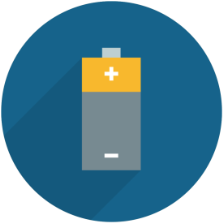 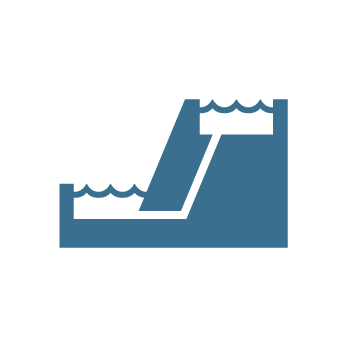 New England has a long history with large pumped storage hydro (~1,800 MW)
Electric storage is increasingly seeking to participate in the New England wholesale electricity markets
~20 MW of battery storage* in the regulation market 
~700 MW of battery storage in the interconnection queue 
Electric storage can participate in the market today such as:
Alternative Technology Regulation Resource (ATRR) and/or non-dispatchable Generator Asset, 
Dispatchable Generator Asset and Dispatchable Asset Related Demand (DARD)/DARD Pump
Non-dispatchable Settlement Only Resource, or
Demand Response Resource, On-Peak or Seasonal Peak Resource
* For purposes of this presentation, the term battery will be used for ease of reference; however, this term applies to any storage technology with similar physical characteristics (e.g., flywheels)
83
Changes Required to Address Gaps in Dispatchable Storage Participation rules for Batteries
The current storage participation rules allow battery storage to participate in all markets but the rules do not recognize the unique physical capabilities of batteries
To address this gap, the ISO enhanced its rules for a battery storage located “in front of the meter” in the Resource Dispatchability changes (ER17-68-000) 
Allowed an Alternative Technology Regulation Resource (ATRR) to be associated with a dispatchable Generator Asset and DARD 
This enhancement enables battery storage to fully participate in all markets; however, additional changes are required to support the implementation of this rule
84
Overview of Today’s Presentation
Describe physical characteristics of electric storage facilities and batteries versus pump storage hydro (PSH)
Summarize current storage participation rules
Show how the unique physical capabilities of battery storage drive the need for specific changes to the dispatchable storage participation rules
Summarize proposed changes to dispatchable storage participation rules to address the needs of battery storage
85
Proposed Changes and Order 841 Compliance
On February 15, 2018, FERC issued Order 841 to facilitate the participation of electric storage resources in wholesale markets 
A two step process will be followed for compliance:
Propose changes for Enhanced Storage Participation      (April-June)
Propose any additional compliance changes 	(~August-Nov)
The ISO believes that many aspects of these proposed dispatchable storage participation rules are in line with what was requested in Order 841
The ISO is continuing to evaluate Order 841 and will share more perspective on additional changes that may be required for compliance in the upcoming months
86
Electric Storage Facilities
Basic physical capabilities
Can receive electric energy (MW) from the grid and store it for injection into the grid at a later time
Limited Available Energy (MWh) and Available Storage (MWh)
Very fast ramping
Available Storage
Storage Capacity 
(MWh)
Available Energy
Injecting MW reduces Available Energy (increases Available Storage) and eventually limits the ability to inject MWs
Receiving MW increases Available Energy (reduces Available Storage) and eventually limits ability to receive MWs
87
Electric Storage Facilities
Different technologies have different physical capabilities
88
Current STORAGE Participation Rules
Gaps Relative to the Physical Capabilities of Battery Storage
89
Summary of Current Storage Participation Rules
Regulation Only1
Used by battery storage and other technologies
Allows for the provision of regulation as an ATRR
Larger facilities may have a non-dispatchable Generator Asset which would allow for the provision of capacity and energy
Pumped Storage Hydro1
Used by directly metered pumped storage hydro
Allows for the provision of capacity, energy, reserves and regulation as a Generator Asset and DARD
Demand Response2
Used by behind-the-meter storage technologies (with end-use load) 
Allows for the provision of capacity, energy and reserves as a Demand Response Resource
1  See Appendix 2 for more details on current rules
2  Demand Response Resources will be fully integrated into the energy market on June 1, 2018. For additional information reference Price Responsive Demand related materials.
90
Regulation Only Participation Rules
Focus is on Regulation Market participation
Batteries can fully participate in the regulation market as an ATRR 
No need to clear in Energy Market to provide regulation 
Can sell its full (+/-) capability as Regulation Capacity and manage its state of charge (SOC) while selling Regulation Service
Not designed to enable full Energy Market participation 
May require self scheduling in real-time to control output via phone calls to the ISO 
Provides ISO no information on Available Energy/Storage
Cannot provide real-time or forward reserves 
Not eligible for Net Commitment Period Compensation (NCPC) credits
May not be eligible to receive energy at the nodal price
91
Pumped Storage Hydro Participation Rules
Do not acknowledge physical capabilities of battery storage
Not aligned with the physical capability of batteries that can always be online and ready to receive or inject 
Requires the Generator Asset and DARD to be committed by the ISO (or participant) before being dispatched
Limits the battery storage’s ability to get dispatched from consuming to injecting (or vice versa) in sequential dispatch runs
Does not allow spinning reserves to be counted on stored energy until Generator Asset is committed 
Does not enable batteries to actively manage their SOC
Requires participants to redeclare dispatch limits frequently to reflect their state of charge via phone calls to the ISO
92
Pumped Storage Hydro Participation Rules
Do not acknowledge physical capabilities of battery storage
Limits the ability of a battery to sell its full Regulation Capacity and manage its SOC while providing Regulation Service
MW
MW
10
10
Available Energy falls when regulates as Generator Asset
5
0
time
-5
Available Storage 
rises when regulating as DARD
-10
-10
Battery storage can physically provide 10MW of Regulation Capacity* (which it can do as an ATRR)
Battery storage can only sell 5 MW of Regulation Capacity as a Generator Asset or DARD
* Regulation capacity is calculated as half the difference between the regulation high and low limit
93
Current Storage Participation Rules
Do not fully acknowledge physical capabilities of battery storage
94
Battery Storage Participation Rules
Enhance the existing dispatchable storage participation rules to address the physical capabilities of battery storage
95
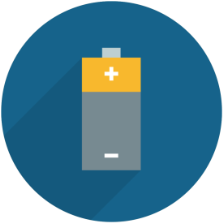 Battery Storage Participation Rules
Enhanced rules reflect battery storage physical capabilities
96
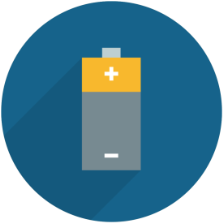 Battery Storage Participation Rules
Disclaimer
There are many rules that govern the participation of Generator Assets, DARD, and ATRR in the market and how the markets themselves work
This material does not attempt to summarize all of these rules, but rather just focuses on those that are most relevant to the discussion of storage and the changes to improve the modeling of the battery storage technology
97
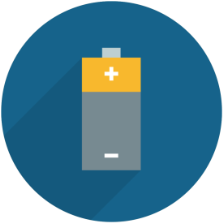 Battery Storage Participation Rules
Eligibility requirements
Must be a directly-metered storage technology with no end-use load or other generation behind the same meter
Eligibility based upon MW size
Below 1MW cannot register under these rules
1MW or greater and less than 5MW can register under these rules
5MW or greater must be register under these rules
Requires an ATRR, a (non-regulation capable) dispatchable Generator Asset, and a (non-regulation capable) DARD to be registered
Subject to the associated registration, modeling, technical, telemetry and metering requirements for each asset type 
When a requirement for the asset types is different, the more restrictive requirement is used for the facility
98
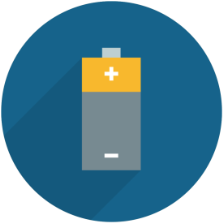 Battery Storage Participation Rules
Additional eligibility requirements
Transition from maximum injection to maximum consumption in less than 10 minutes
Simplifies the calculation of dispatch limits and reserve accounting
Cannot have shared storage capability across multiple assets participating in the market
Simplifies the calculation of dispatch limits and reserve accounting
99
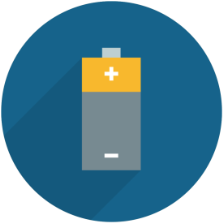 Battery Storage Participation Rules
Fully dispatchable in the Energy Market
Generator Asset and DARD will be treated as “always self-scheduled at 0MW ”when available, allowing the battery storage to be treated as always online 
Minimum Consumption Limit and Economic Minimum will be 0MW
Notification Time, Start-up Time, Minimum Run Time and Minimum Down Time are irrelevant (since the facility will be treated as self-scheduled) and considered zero
Start-up Fee and No-Load Fee are also irrelevant and considered $0.00
Economic dispatch will have access to the injection and consumption capability of the battery storage in each dispatch interval
For example, battery could be dispatched from -10MW to +10MW in the next dispatch run
100
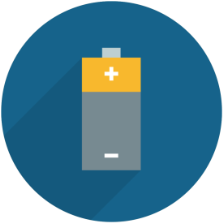 Battery Storage Participation Rules
Spinning reserves will be properly counted
Because both the Generator Asset and DARD associated with the battery will be treated as always online, the battery will be counted for ten minute spinning reserves (TMSR) unless it is unavailable 
     Total TMSR = DARD TMSR + Generator Asset TMSR
      where: 
  DARD TMSR = telemetered consumption
  Generator Asset TMSR = effective EconomicMax – telemetered output
	
 	effective EconomicMax = Minimum (Real-Time High Operating Limit, 		Available Energy which can be sustained over 60 minutes)*
*Assumes Generator Asset does not Self Dispatch
101
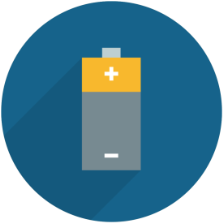 Battery Storage Participation Rules
Can regulate as an ATTR and provide spinning reserves
Can offer all or part of its (+/-) capability into the regulation market as an ATRR and manage its SOC while providing regulation
Associated Generator Asset and DARD will not be allowed to participate in the Regulation Market
ATRR must follow an energy-neutral regulation signal and set regulation high and low limits symmetric around zero
Required for accurate reserve counting in dispatch software
Battery storage that wants to regulate around a non-zero point can request a self-dispatch on the DARD or Generator Asset 
Can also offer/bid the DARD and Generator Asset into the Energy Market for dispatch
TMSR will be counted on the Generator Asset and DARD while the ATRR is regulating
102
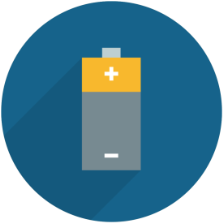 Battery Storage Participation Rules
Enable simultaneous Regulation and Energy Market participation
Battery storage may participate in the Regulation Market and the Real-Time Energy Market at the same time 
Economic Maximum Limit and Maximum Consumption Limit on the Generator Asset and DARD will be automatically re-declared by the ISO to reflect any cleared Regulation Capacity on the ATRR
A single “Adjusted Signal” will be provided to the facility to prevent any conflicting electronic dispatch instructions:
	
	Facility Dispatch Instruction = 
		ATRR AGC SetPoint + 
		Generator Asset Desired Dispatch Point (DDP) − 
		DARD DDP
103
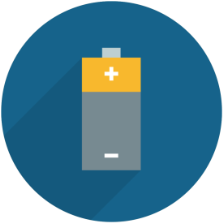 Battery Storage Participation Rules
Can self-manage state of charge in the Energy Market
Participant will be required to telemeter the battery’s Available Energy and Storage to the ISO in real-time 
ISO will automatically re-declare the dispatch limits for the Generator Asset and DARD based upon their physical capability: Available Energy, Available Storage telemetry and cleared Regulation Capacity of the ATRR
Offers/bids and re-declared dispatch limits enable participants to manage their battery’s state of charge
Generator Asset and DARD will be able to use the Maximum Daily Consumption Limit and Maximum Daily Energy Limit in the Day-Ahead Energy Market
Generator Asset can use the limited energy limit in Real-Time
104
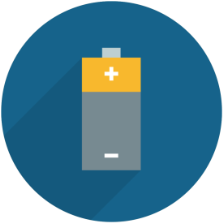 Battery Storage Participation Rules
Automates re-declaration of Energy Market dispatch limits
Maximum dispatch limit for the Generator Asset is automatically re-declared to reflect Real-Time High Operating Limit (RTHOL), Regulation Capacity of ATRR and the effective Economic Max (which is constrained by the Available Energy) 
 
Maximum Dispatch Limit = 
	Minimum (RTHOL – Regulation Capacity, 
				effective EconomicMax)1
 
Maximum dispatch limit for the DARD will be automatically re-declared to reflect Maximum Consumption Limit, Regulation Capacity of the ATRR and energy than can be received for 15 minutes based upon Available Storage

 Maximum Dispatch Limit = 
	Minimum (Maximum Consumption Limit – Regulation Capacity,
					15 min Available Storage)2
1  Assumes Generator Asset is not Postured, self dispatched, no real-time limited energy limits are set , RTHOL > MW of Available Energy for 60 Minutes and DARD is not self-dispatched
2   Assumes that Generator Asset is not self dispatched
105
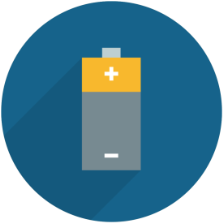 Battery Storage Participation Rules
Example: Simultaneous Regulation & Energy Market Participation
Assume the following battery storage facility wants to participate in the Regulation and Real-Time Energy Market
Available Storage and Available Energy are not constraining
Real-Time High Operating Limit: 		10MW
Cleared Regulation Capacity: 	  	6MW
Maximum Dispatch Limit Generator Asset   	4MW = (10MW – 6MW)
Maximum Dispatch Limit DARD 	  	4MW = (10MW – 6MW)
DARD DDP (based upon price): 	  	3MW
Generator Asset DDP (based upon price):	0MW
The facility will get a single dispatch instruction to regulate between 3 MW and -9 MW around a midpoint of -3 MW
Dispatch Instruction = ATTR AGC SetPoint + Generator DDP – DARD DDP
Dispatch instruction = ATTR AGC SetPoint + 0 MW -3 MW
106
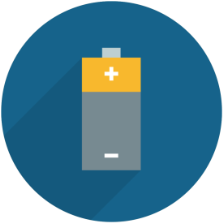 Battery Storage Participation Rules
Example: Dispatch limits when Available Energy/Storage is constraining
Assume 10MW/10MWh battery storage facility that sells no regulation capacity
107
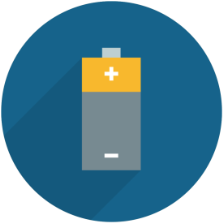 Battery Storage Participation Rules
Recovering Efficiency Losses in the Regulation Market
Storage facilities that deliver 1 MWh must receive more than 1 MWh to do so (efficiency loss varies with technology)
Can recover efficiency loss in the energy market via economic bidding or requesting a self-dispatch of the DARD 
Can recover efficiency loss in the Regulation Market by slightly biasing the regulation limits towards receiving
Example: 10 MW/10 MWh battery that is 95% efficient, can set its regulation high limit at 9.5 MW and its regulation low limit at 10 MW 
Allows participant to manage its state of charge while regulating 
RTEM Dispatch limits automatically adjust to reflect regulation limits
108
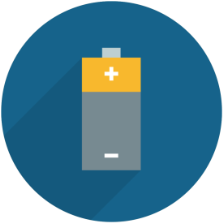 Battery Storage Participation Rules
Automates re-declaration of Energy Market dispatch limits
Maximum dispatch limit for the Generator Asset is automatically re-declared to reflect Real-Time High Operating Limit (RTHOL), Regulation Capacity of ATRR and the effective Economic Max (which is constrained by Available Energy that can be sustained for 60 minutes) 
 
Maximum Dispatch Limit = 
	Minimum (RTHOL – Regulation High Limit, 
				effective EconomicMax)1
 
Maximum dispatch limit for the DARD will be automatically re-declared to reflect Maximum Consumption Limit, Regulation Capacity of the ATRR and energy than can be received for 15 minutes based upon Available Storage

 Maximum Dispatch Limit = 
	Minimum (Maximum Consumption Limit – Regulation Low Limit ,
					15 min Available Storage)2
Required to Reflect
Efficiency Loss Bias
1  Assumes Generator Asset is not Postured, self dispatched, no real-time limited energy limits are set , RTHOL > MW of Available Energy for 60 Minutes and DARD is not self-dispatched
2   Assumes that Generator Asset is not self dispatched
109
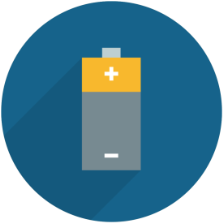 Battery Storage Participation Rules
Ability to Self-Dispatch Adds Flexibility
Can request a self-dispatch to inject or receive like any other Generator Asset or DARD after the intra-day offer window closes (30 minutes before the operating hour) even when regulating
Enables storage facility to manage its state of charge or respond to changing conditions without having to wait until the next hour to update their offer 
Request will be approved if does not create a reliability concern and is feasible
DARD and Generator Asset will still be counted for TMSR 
DARD: telemetered consumption MWs 
Generator Asset: MWs can inject for 60 minutes above telemetered output
110
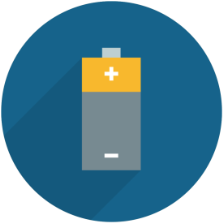 Battery Storage Participation Rules
Other modifications
Generator Asset and DARD will be eligible for all Day-Ahead and Real-Time NCPC credits similar to other resources
Generator Asset and DARD will not be eligible for Real-Time Commitment NCPC Credits since they are treated as always self-scheduled online at 0MW 
Current DARD Pump and DARD cost allocation rules will be extended to all Storage DARDs
See Appendix 3: Cost Allocation Rules for additional information
111
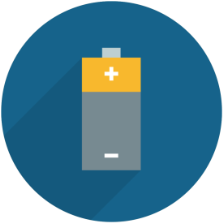 Battery Storage Participation Rules
Enhanced rules reflect battery storage physical capabilities
112
Other Clarifying Changes
113
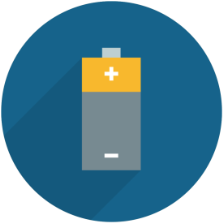 Battery Storage Participation Rules
Other Modifications
Generator Asset and DARD will be eligible for all Day-Ahead and Real-Time NCPC credits similar to other resources
Generator Asset and DARD will not be eligible for Real-Time Commitment NCPC Credits since they are treated as always self-scheduled online at 0MW 
Current DARD Pump and DARD cost allocation rules will be extended to all Storage DARDs
See Appendix 3: Cost Allocation Rules for additional information
114
Other Proposed Rule Changes
Modify the definition of an Asset Related Demand (ARD) to enable any non-aggregated storage load with a physical capability of at least 1 MW to participate as an ARD
Clarify Market Rule 1 and Appendix F use of terminology such as Resource, Generator Asset, DARD, generating Resource, etc.
Add section to the Market Rule to provide more clarity for how storage participates in the markets
115
Battery Storage Participation Rules
Summary of Key Features
Can sell its full (+/-) capability as Regulation Capacity and manage its state of charge while selling Regulation Service
Can bid remaining portion of its capability into the Real-Time Energy Market as DARD or Generator Asset to be dispatched to receive or inject energy
Spinning reserves will be counted on the DARD and Generator Asset consistent the battery’s physical capability even when it is regulating as an ATRR
Will receive a single “Adjusted Signal” that combines its AGC SetPoint with its Generator Asset or DARD Energy Market DDP
116
Battery Storage Participation Rules
Summary of Key Features (continued)
Dispatch limits on the DARD and Generator Asset will be automatically re-declared to reflect Available Energy and Available Storage telemetered to the ISO and cleared Regulation Capacity 
Extends NCPC rules to Storage DARDs 
Current DARD Pump and DARD cost allocation rules will be extended to Storage DARDs
Battery storage can take on a Day-Ahead Market obligation as a DARD or Generator Asset 
Can participate in the Forward Capacity Market (FCM) as a capacity resource and in the Forward Reserve Market as a Forward Reserve Resource
117
Appendix 2: Current Participation Rules
Overview of the current pumped storage hydro and regulation only participation rules
118
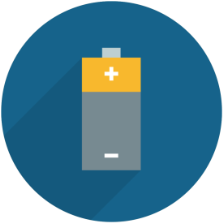 1. Regulation Only Participation
Enables alternative technologies, including those behind the meter, such as battery storage to participate in the Regulation Market
Does not require energy market participation
Supports aggregations of facilities less than 1MW
Allows for different regulation signals (energy-neutral or conventional) to be elected by the participant depending upon physical capability
Energy neutral signal enables the participant to manage its state of charge while regulating
If a non-dispatchable Generator Asset is also modeled for the storage facility, then the Generator Asset is compensated for energy injected while regulating as an ATRR
119
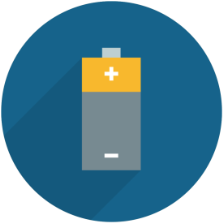 1. Regulation Only Participation
Non-dispatchable Generator Assets can also participate in the Real-Time Market and, if not settlement only, in the Day-Ahead Market
No ability for ISO to dispatch or count any online or offline reserves
May be self-scheduled with limits re-declared through phone calls to the control room
Consumption is charged at the nodal or zonal wholesale price or the retail price based upon how the load participates
Non-dispatchable Generator Asset can also participate in the FCM as a capacity resource, but not the FRM as a Forward Reserve Resource
120
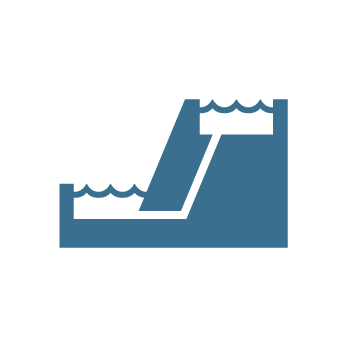 2. Pumped Storage Hydro Participation
Designed to enable pumped storage hydro to participate in all of the markets
Recent changes enhanced how the DARD Pumps could reflect their physical characteristics and compensation rules (Docket ER16-954)
DARD Pump and Generator Asset are treated as fast start resources in the Energy Market 
Must be committed before being able to receive or inject energy and to provide on-line reserves
Generator Asset is able to provide off-line reserves when not committed
Dispatch limits are re-declared through phone calls to the control room
DARD Pump is charged at the nodal wholesale market price
Special cost allocation rules are applied to the DARD Pumps
121
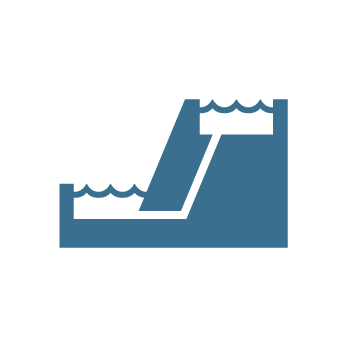 2. Pumped Storage Hydro Participation
Generator Asset and DARD Pump are eligible for Net Commitment Period Compensation (NCPC) credits
Can only regulate as a DARD or a Generator Asset, but not both in same hour, consistent with pumped storage hydro’s physical capability
Energy neutral signal is not an option to technologies that regulate as a Generator Asset
Generator Asset can participate in the FCM as a capacity resource and FRM as a Forward Reserve Resource
122
Summary of Current Storage Participation Rules
123
Appendix 3: Cost Allocation
Extend cost allocation rules for DARD and DARD Pumps to other dispatchable storage loads
124
Proposed Storage DARD Cost Allocation Rules for Capacity, Reserves and Regulation
125
Proposed Storage DARD NCPC Cost Allocation Rules
126
Proposed Storage DARD NCPC Cost Allocation Rules
127
Appendix 4: Reference Material
Storage-Related Material Reference Material
128
Links to ISO Storage-Related Materials
White Paper: https://www.iso-ne.com/static-assets/documents/2016/01/final_storage_letter_cover_paper.pdf
Response to FERC’s Storage Data Request: https://www.iso-ne.com/static-assets/documents/2017/02/rm16-23-000_storage_nopr_comments.pdf
Webinar: https://www.iso-ne.com/static-assets/documents/2017/04/20170411-webinar-energy-storage.htm
FCM Examples: https://www.iso-ne.com/static-assets/documents/2016/03/fcm_qualification_examples_for_storage_technology_final.pdf
FCM Storage Qualification Webinar: https://www.iso-ne.com/participate/training/materials/?key-topic=Forward%20Capacity%20Market%20Training&eventId=132861
129